Overlapping Community Search for Social Networks
Arnau Padrol, Guillem Perarnau, Julian Pfeifle, Victor Muntés Mulero
GRAPH-TA, Barcelona, February 2014
The Problem
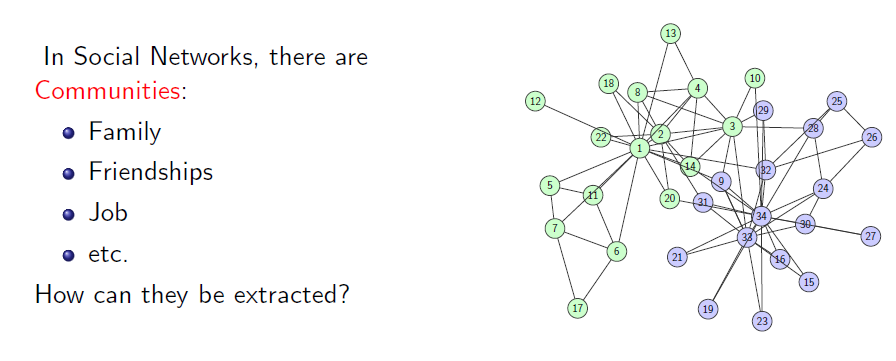 The Problem
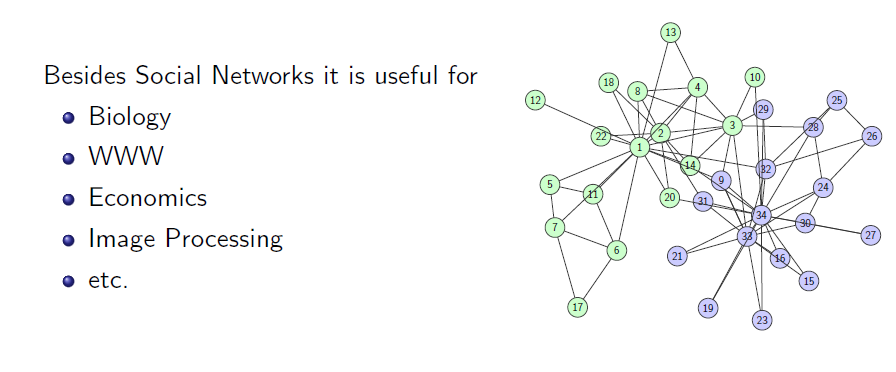 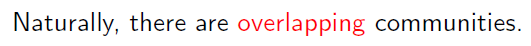 Major Contributions
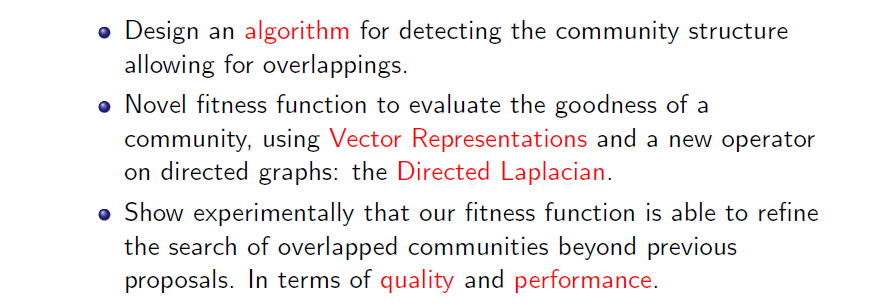 Vector Representation
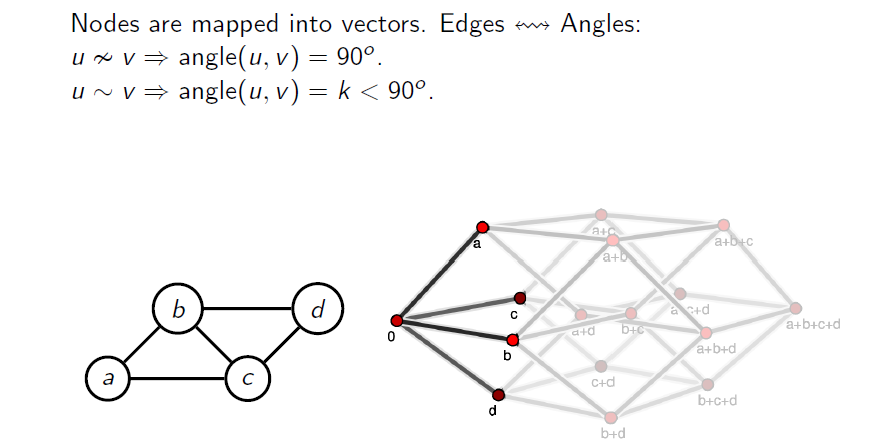 Vector Representation
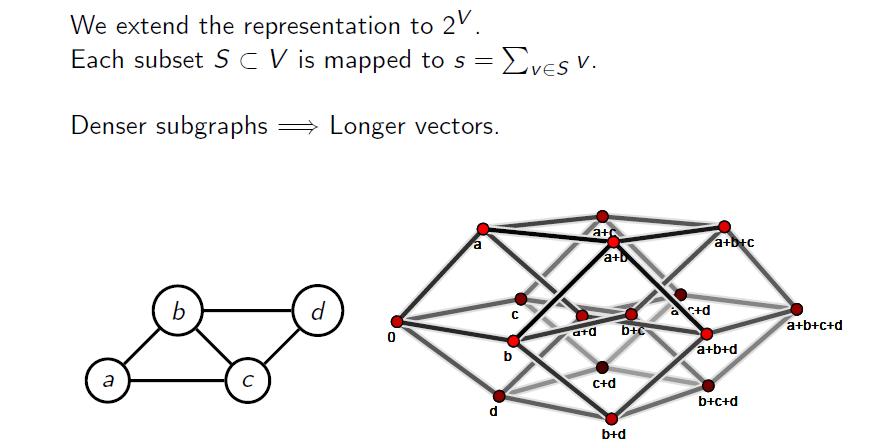 Vector Representation
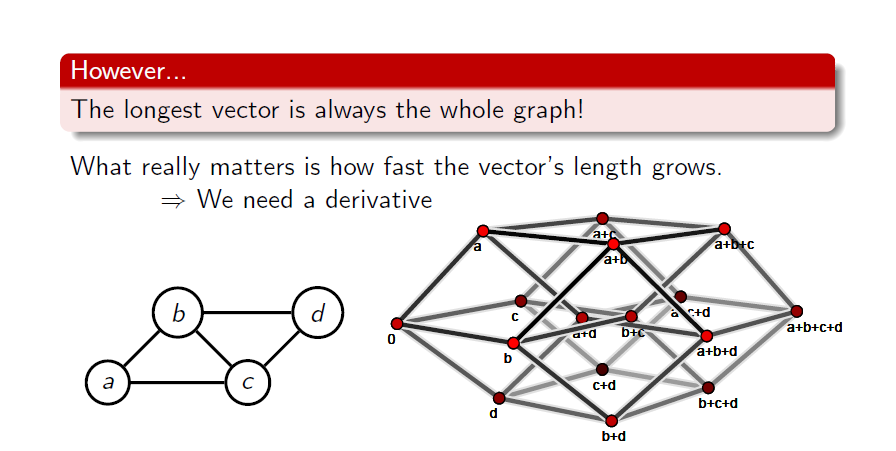 Directed Laplacian
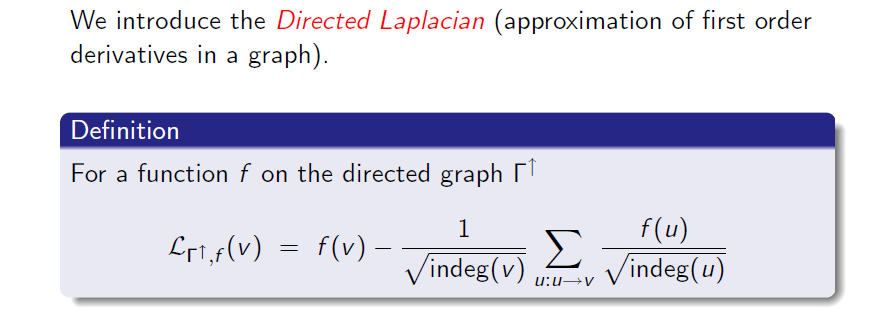 Directed Laplacian
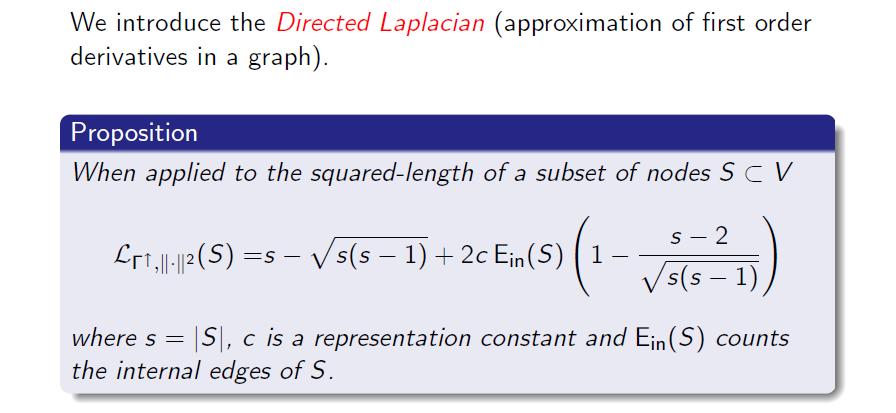 OCA: Overlapped Community Algorithm
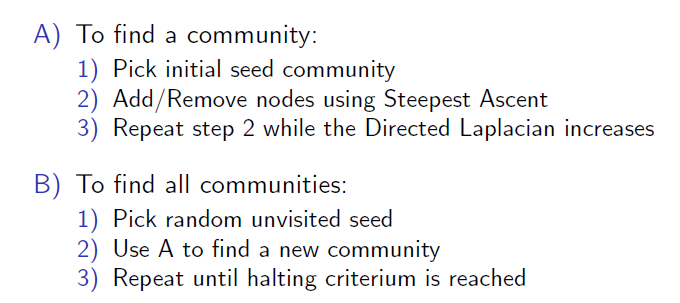 OCA: Overlapped Community Search
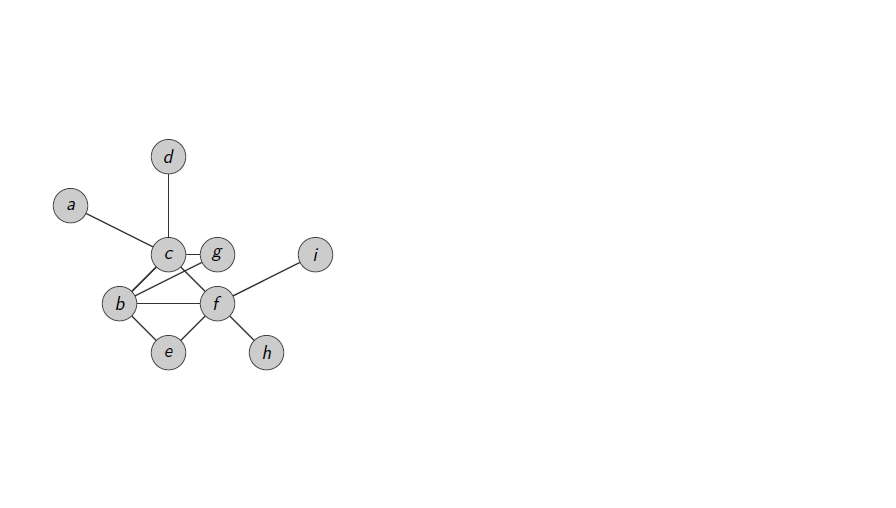 OCA: Overlapped Community Search
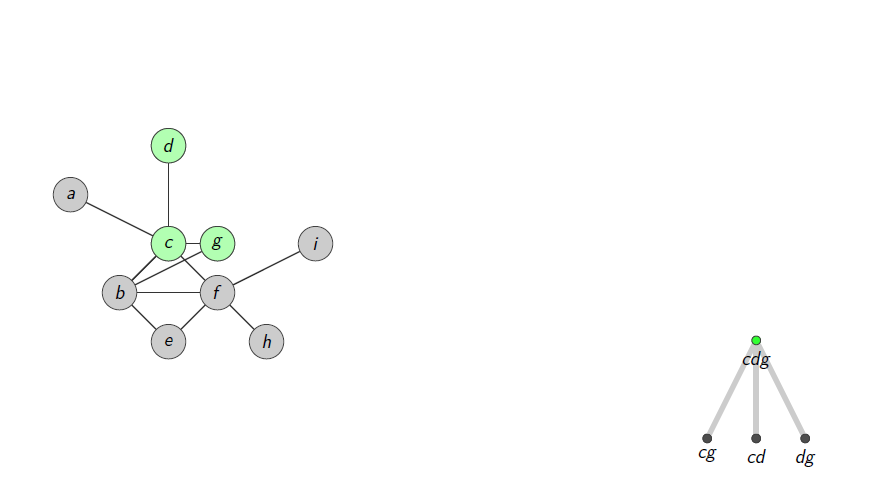 OCA: Overlapped Community Search
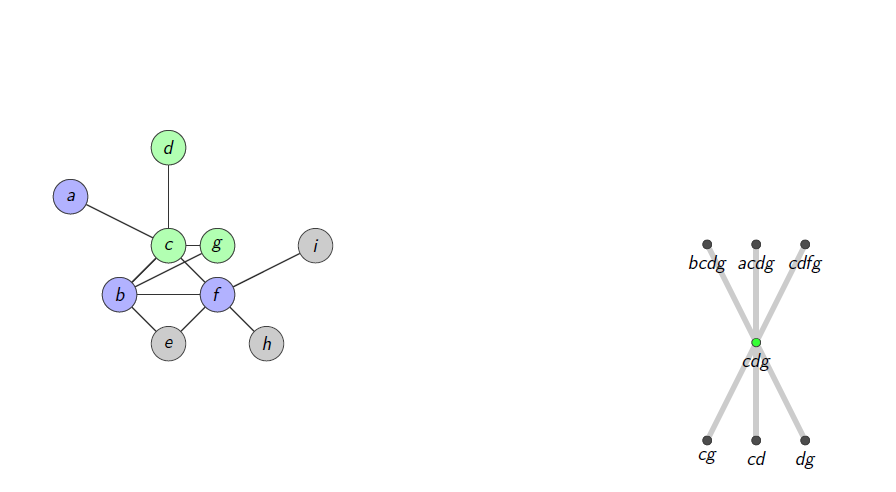 OCA: Overlapped Community Search
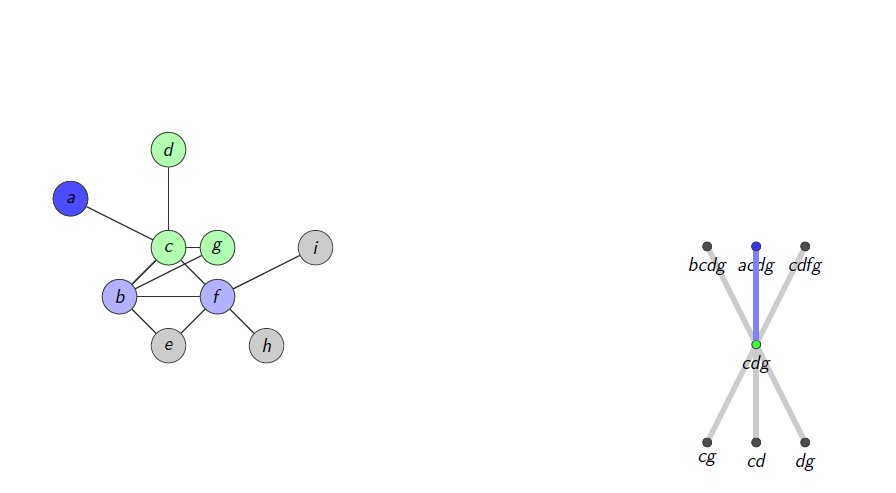 OCA: Overlapped Community Search
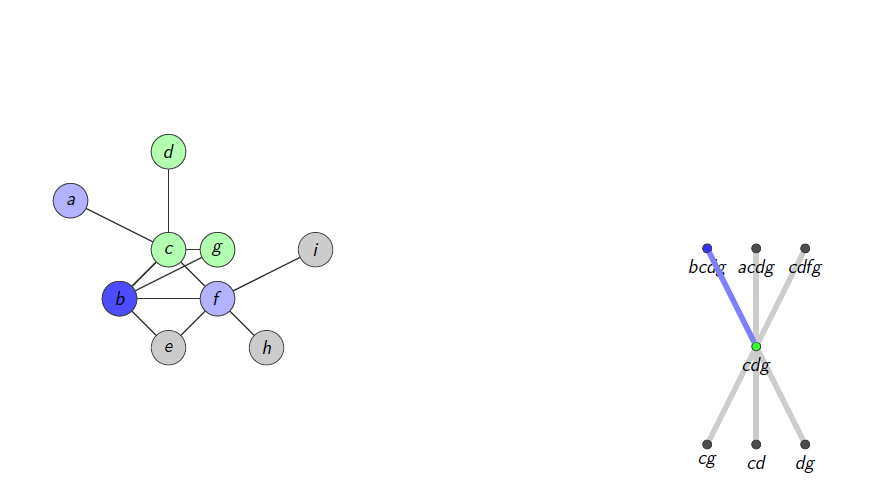 OCA: Overlapped Community Search
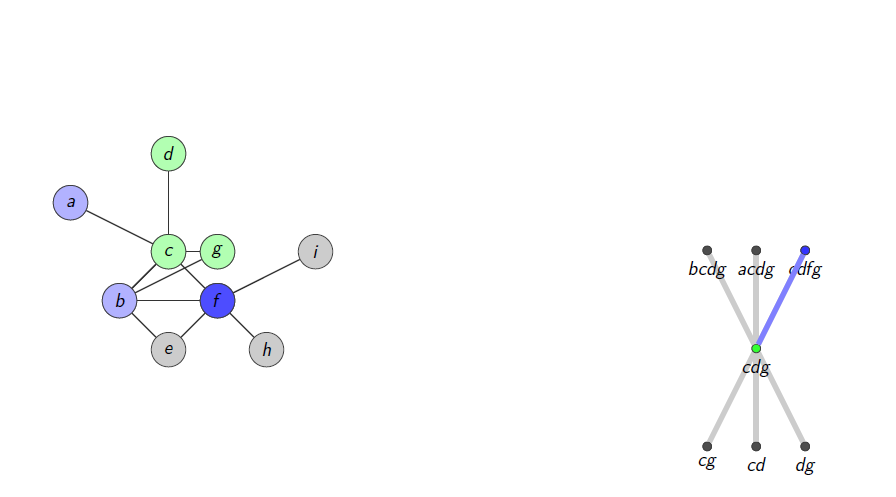 OCA: Overlapped Community Search
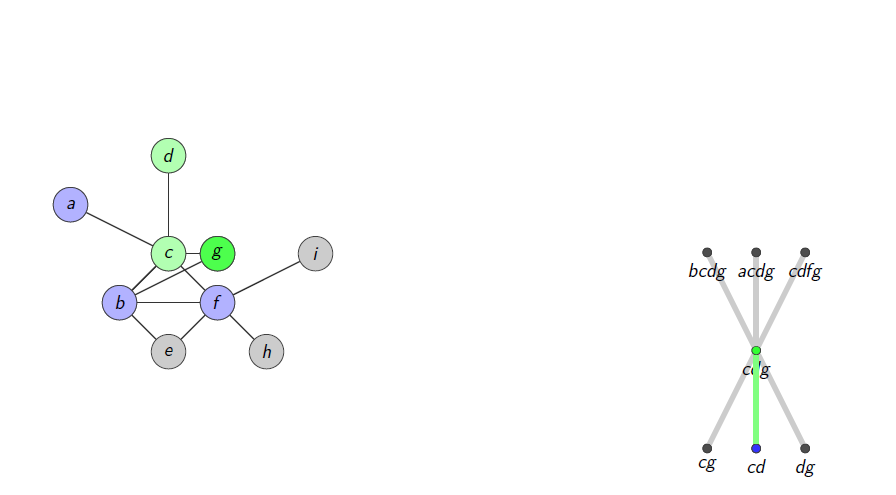 OCA: Overlapped Community Search
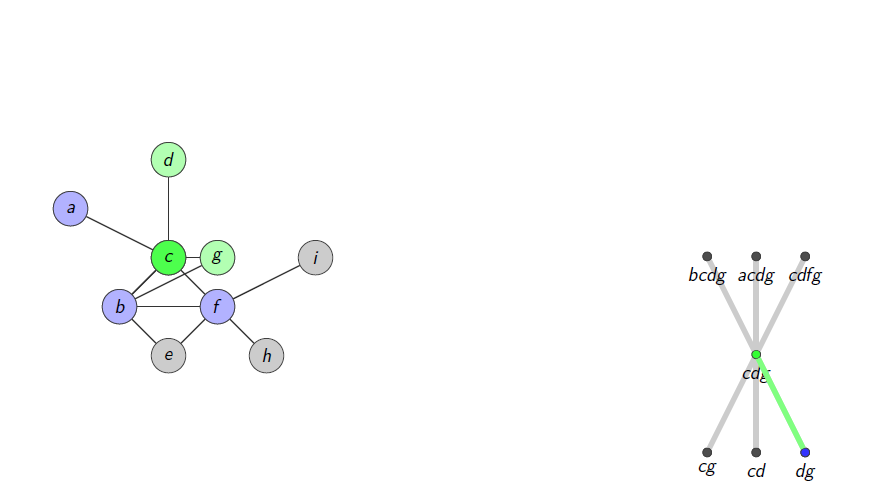 OCA: Overlapped Community Search
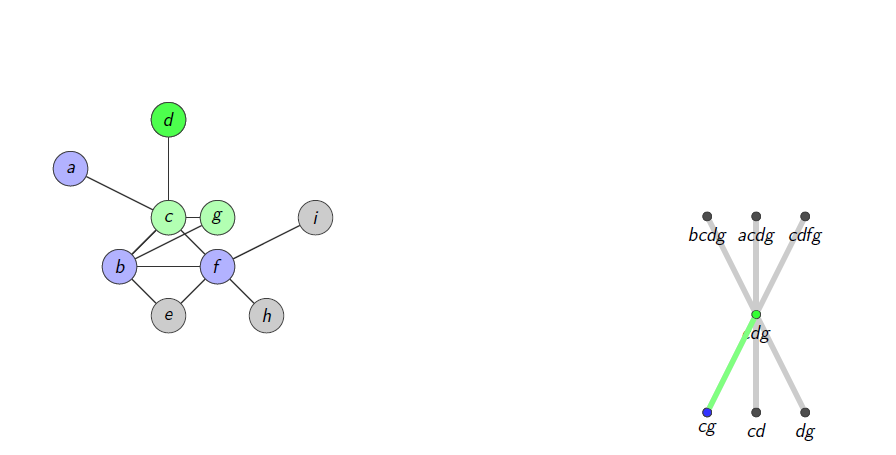 OCA: Overlapped Community Search
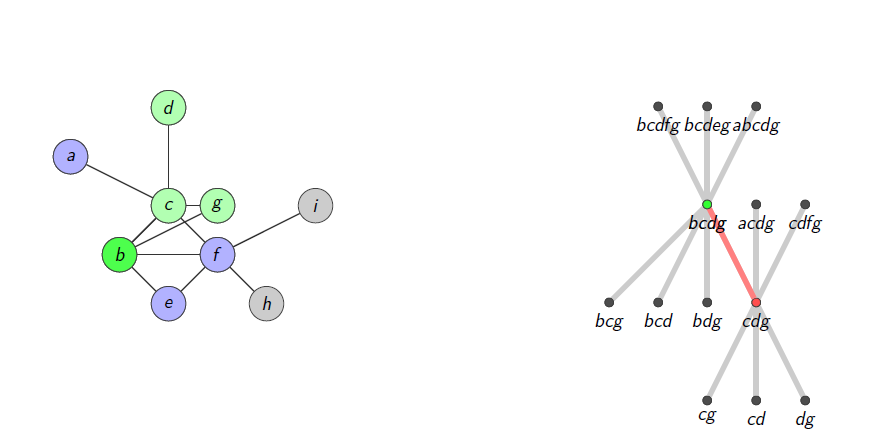 OCA: Overlapped Community Search
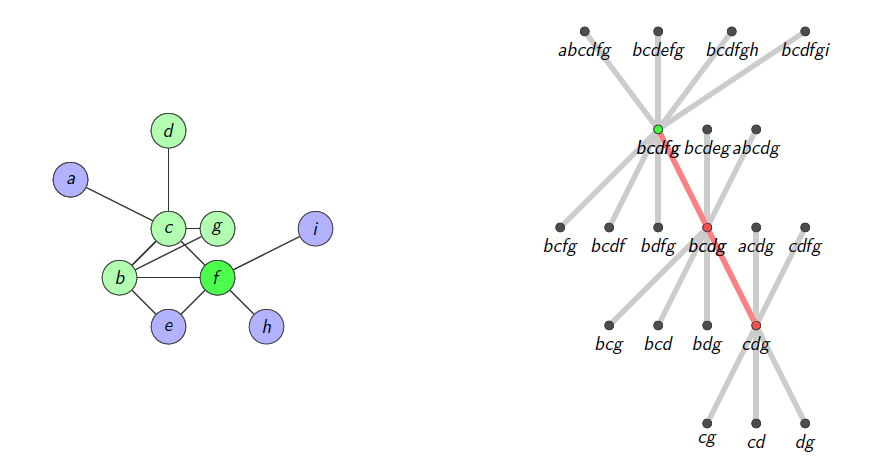 OCA: Overlapped Community Search
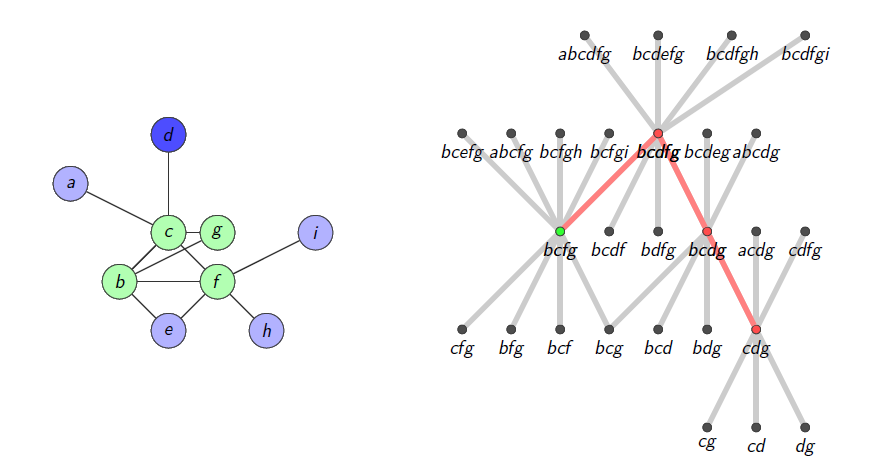 OCA: Overlapped Community Search
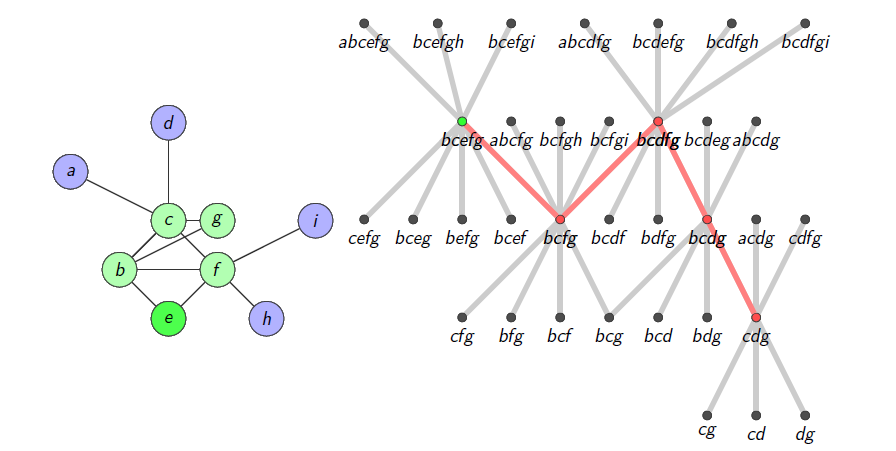 OCA: Overlapped Community Search
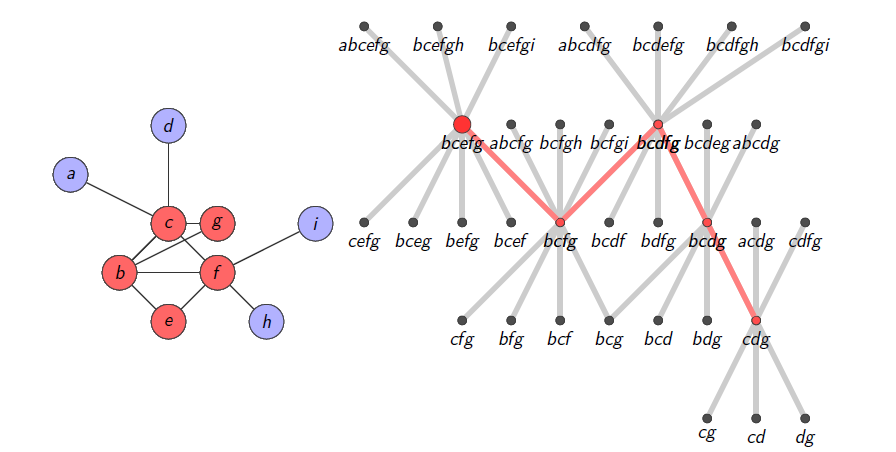 Victor Muntés Mulero
VP & Research Director CA Labs
Victor.Muntes@ca.com
@cainc
slideshare.net/CAinc
linkedin.com/company/ca-technologies
ca.com
The Gallery of Graphs Tested
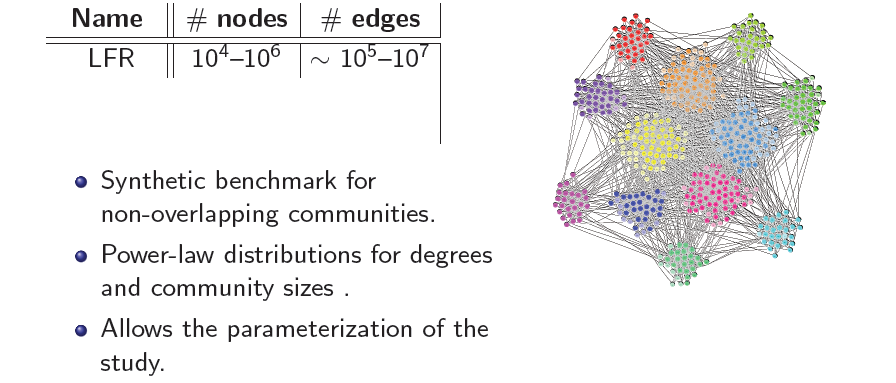 The Gallery of Graphs Tested
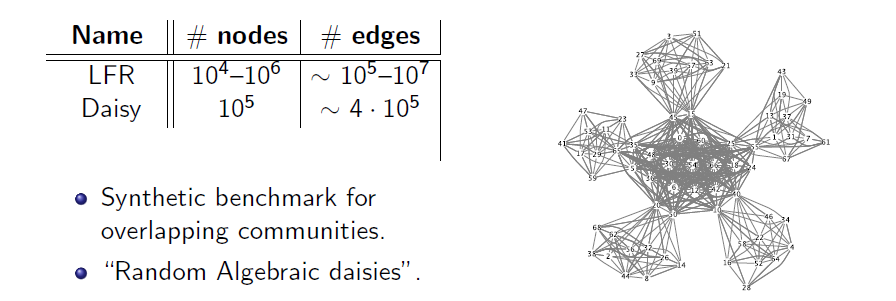 The Gallery of Graphs Tested
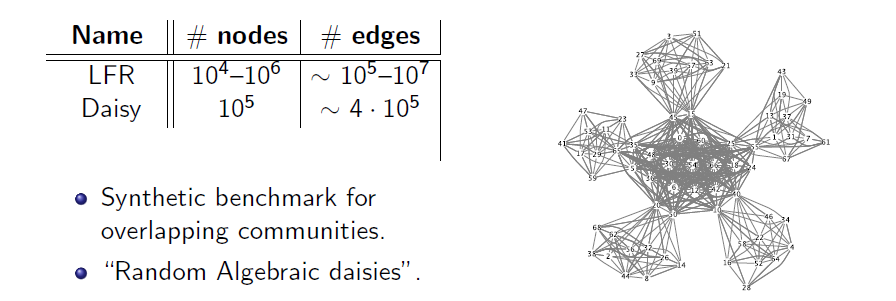 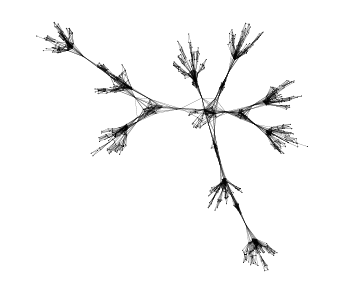 The Gallery of Graphs Tested
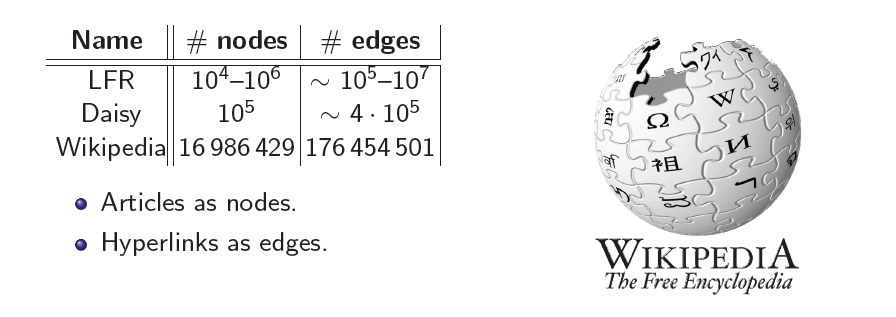 A Similarity Measure
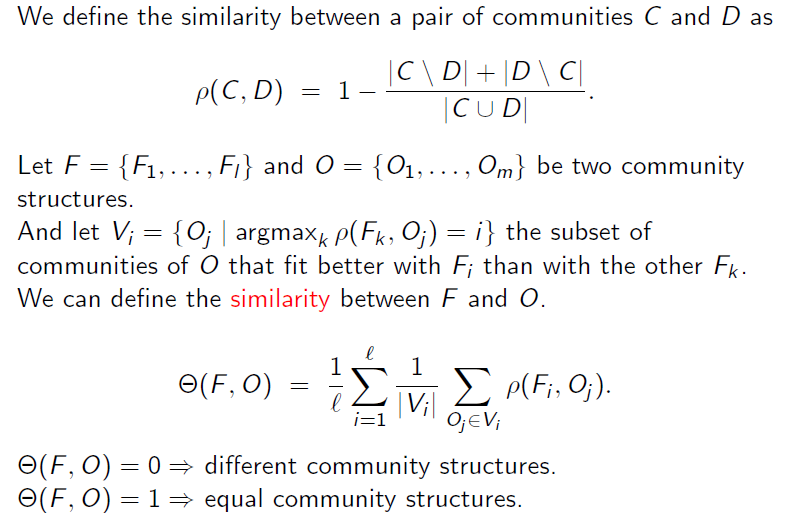 Quality on LFR
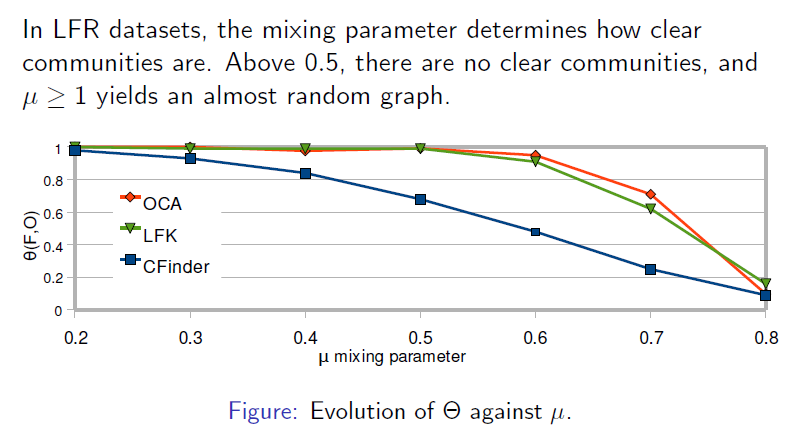 Quality on Daisy Graphs
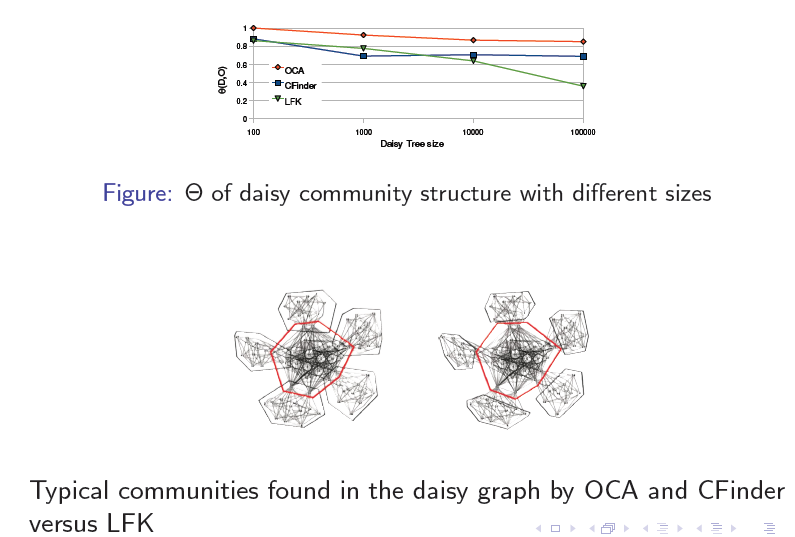 Performance
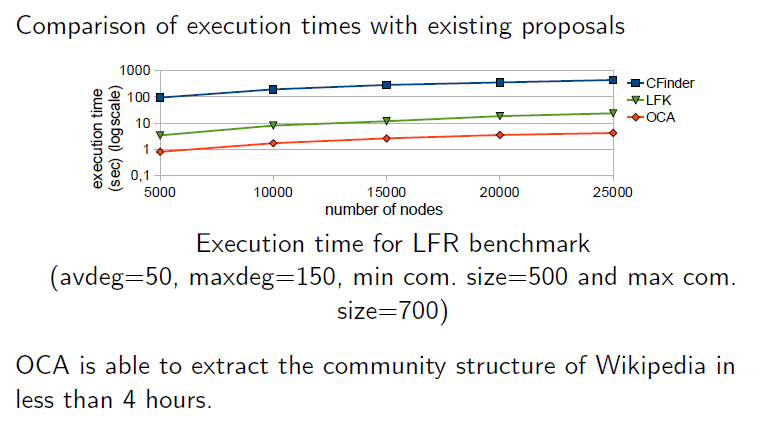